Достопримечательности Республики Беларусь
Беловежская пуща
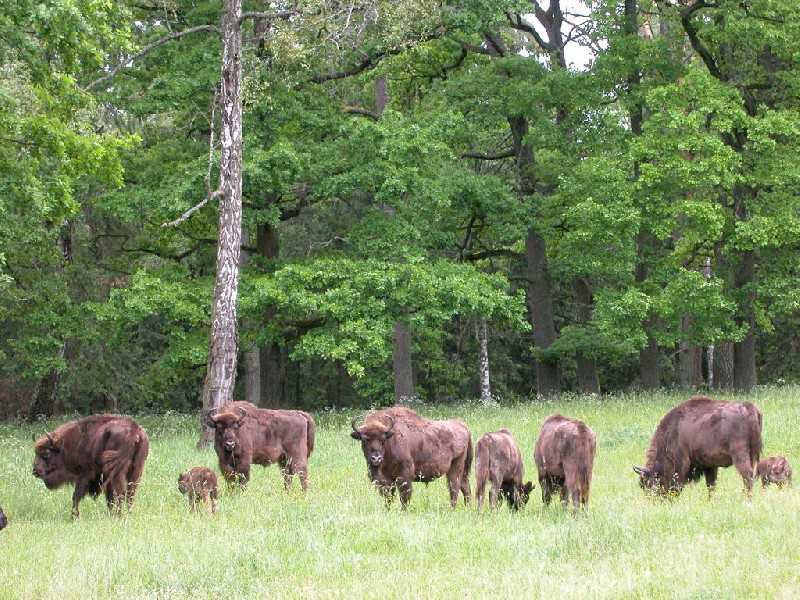 Брестская крепость.    Холмские ворота
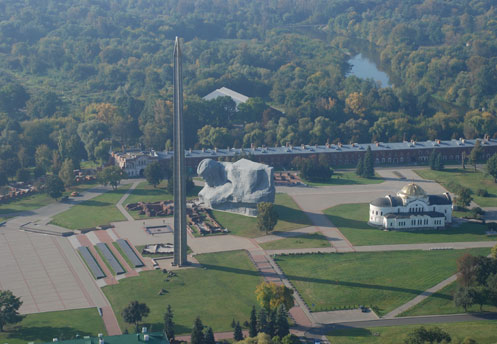 Цитадель (вид сверху)
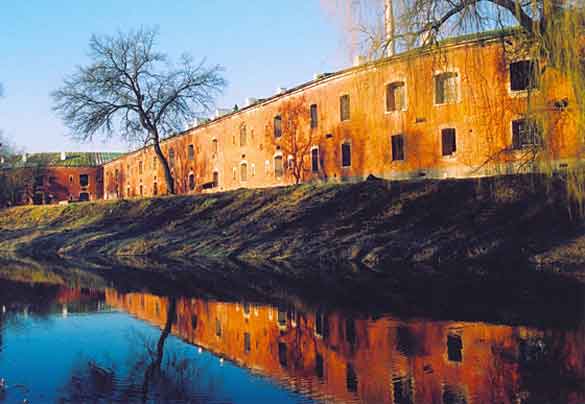 Оборонительная казарма
Надпись на стене Брестской крепости
Хатынь
Курган Славы
Мирский замок
Замок в Несвиже
Остров слез в Минске
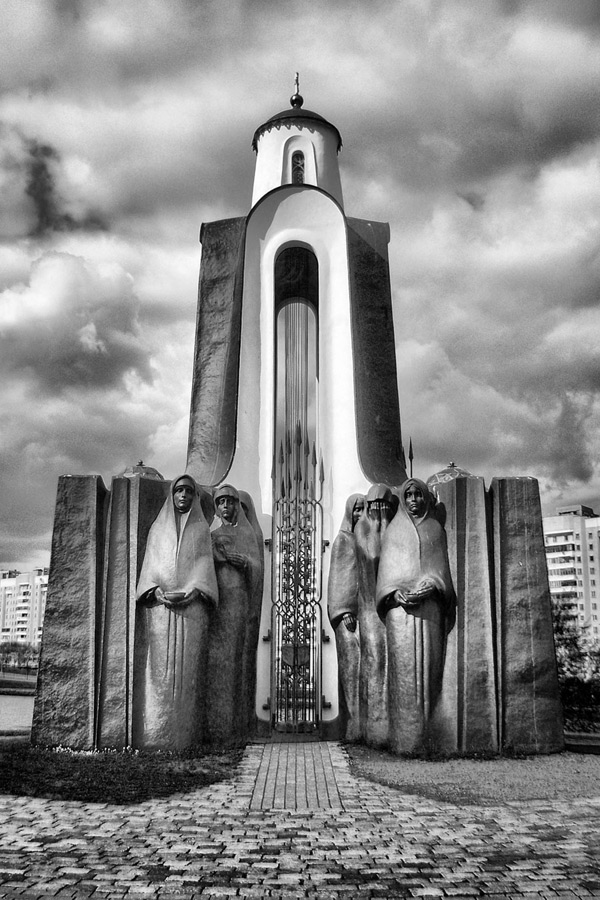 Софийский собор
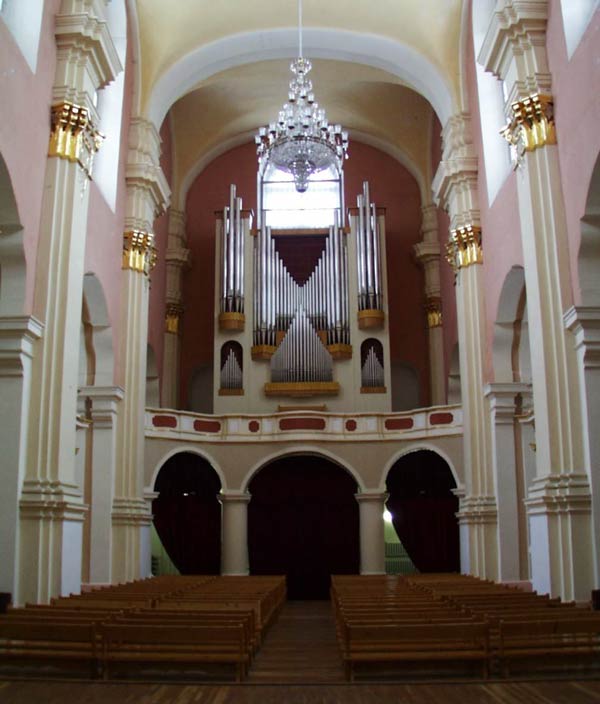 Спасо-Ефросиньевский монастырь
Памятник К.Туровскому
Дворец Румянцева-Паскевича
Часовня-усыпальница Паскевичей
Нарочь – жемчужина синеокой страны
Браславские озера
Река Сож
Благодарим за внимание